Modul 3, Lektion 8Wetter und Zeit
Die Monate
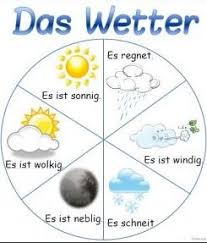 Ishodi:
imenovati mjesece u godini
upotrijebiti pravilno prijedlog im uz mjesece
Wir wiederholen
https://wordwall.net/resource/1275372/njemački-jezik/wie-ist-das-wetter

neblig – maglovito 
wolkig – oblačno
Kliknite na link i ponovite opis godišnjih doba.
Mjeseci u njemačkom jeziku vrlo su slični nazivima mjeseca u engleskom jeziku tako da ćete ih brzo zapamtiti. Idemo ih nabrojati: 
 
https://www.youtube.com/watch?v=NQzyrmhmKmQ
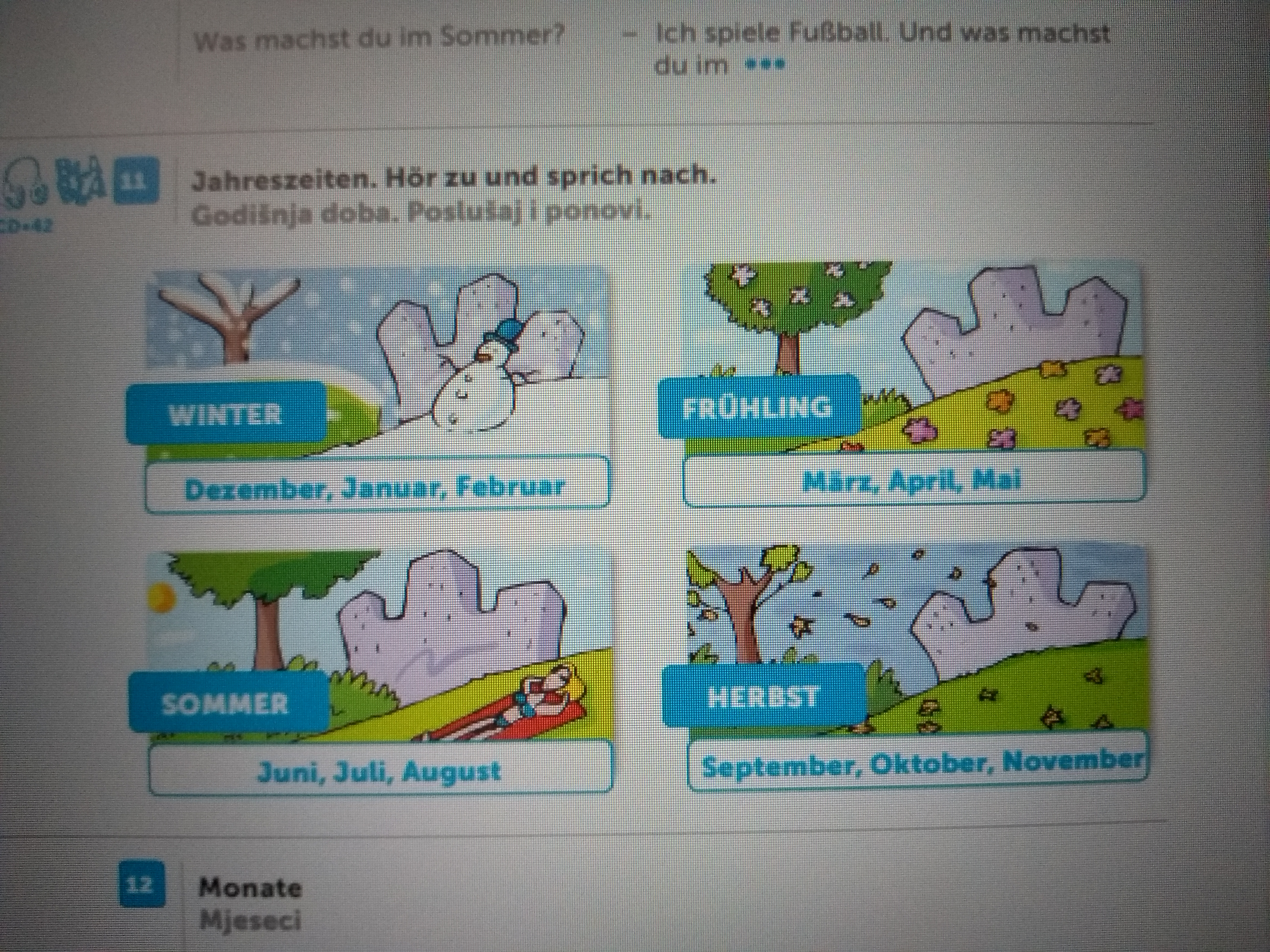 Jahreszeiten (godišnja doba)
Pročitajte godišnja doba i mjesece naglas.
Die Monate
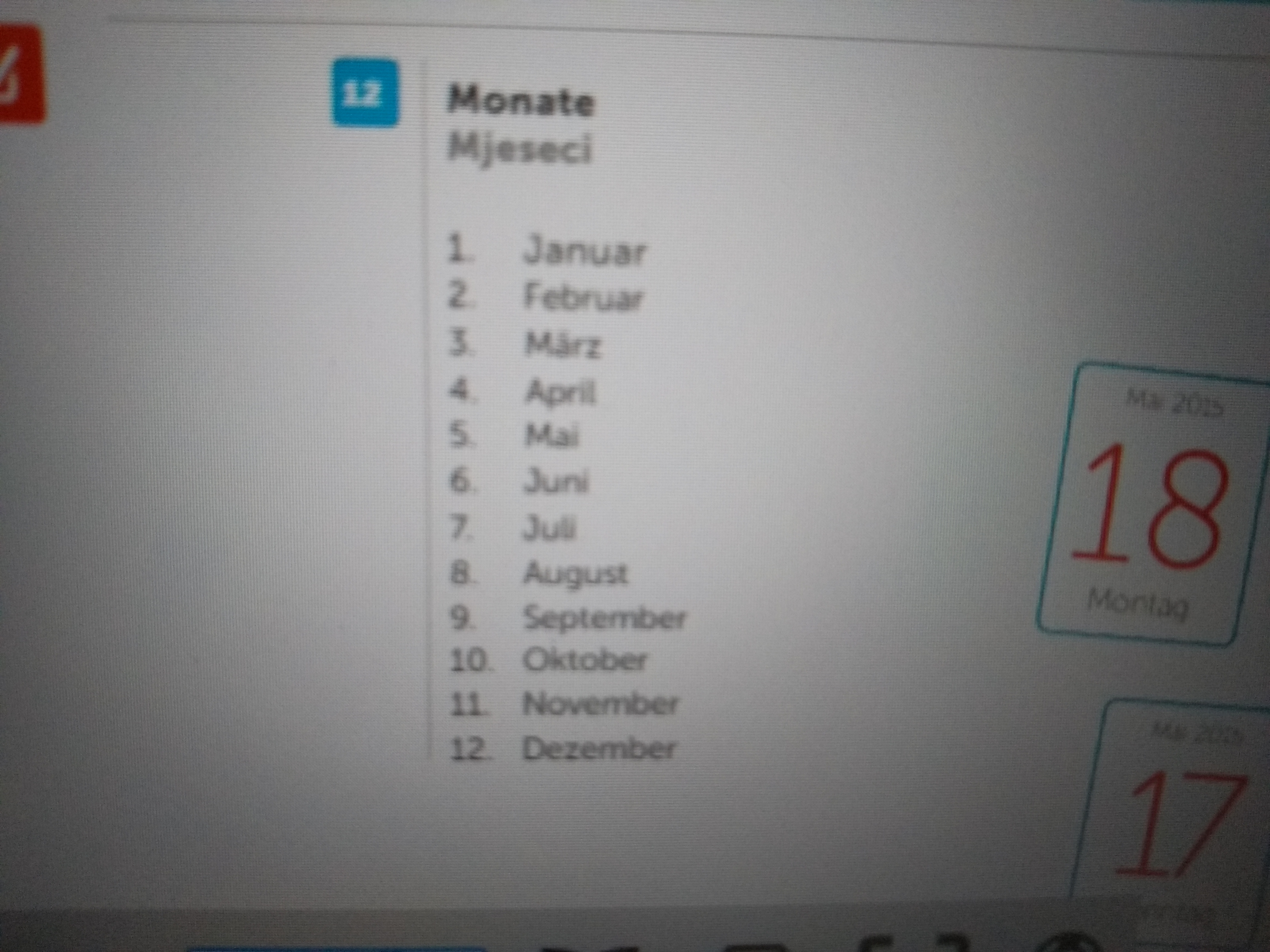 im Januar
im Februar
…
(im Herbst, am Montag)
Ako želimo reći: u siječnju, u veljači, koristimo riječ im.)
Prepišite naslov, mjesece i prijevod u bilježnicu.
Na sljedećoj poveznici provjerite koliko ste zapamtili. Poredajte mjesece po redu – nakon što odaberete mjesec, pronađite mu mjesto i kliknite na strelicu. Poslušajte i pjesmu u 3. zadatku.
 
https://learningapps.org/display?v=p4jk7329n16
Radna bilježnica, str. 66Zadaci 6., 7.
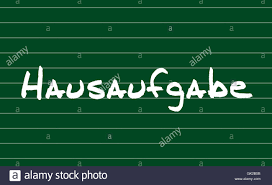 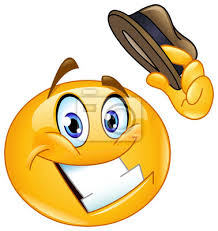 Auf Wiedersehen! 